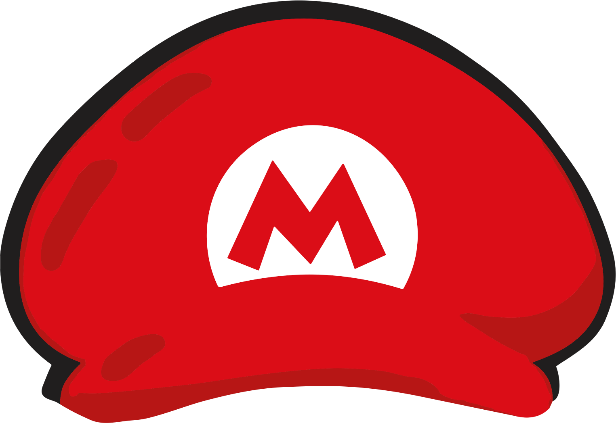 super
SANTIAGO
Cumple 5
Mas Editables en www.robnei.blog